План
1. Название звена.
2. Состав звена.
3. Функция звена.
Схема круговорота жизни на Земле
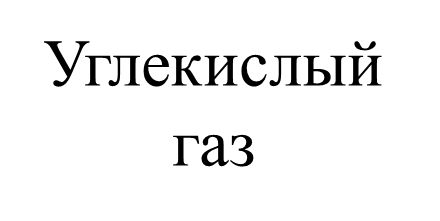 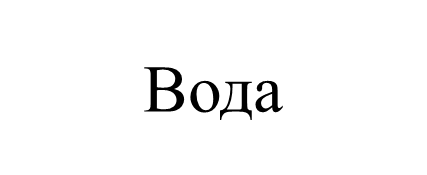 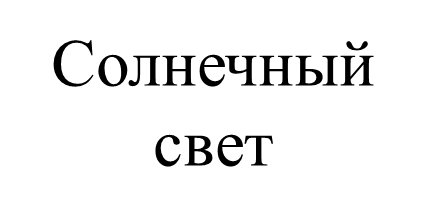 Организмы-производители
(растения)
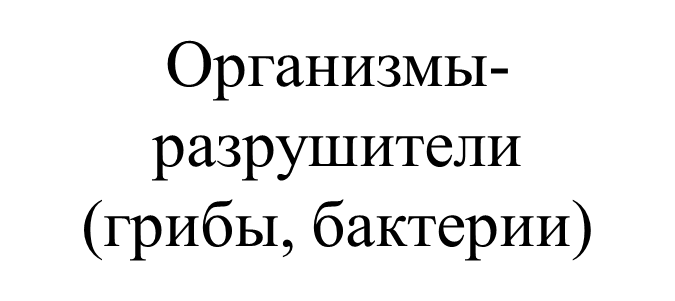 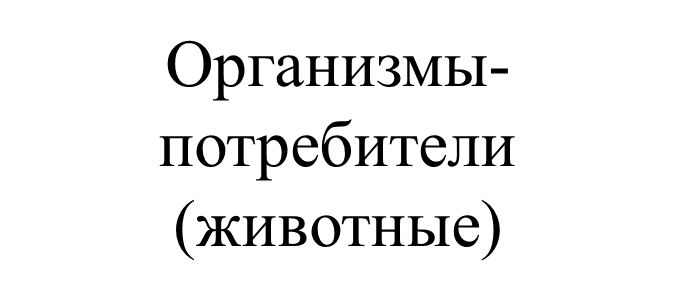